Observational Investigations
What do you think makes an observation GOOD?
What might have caused the tree damage?
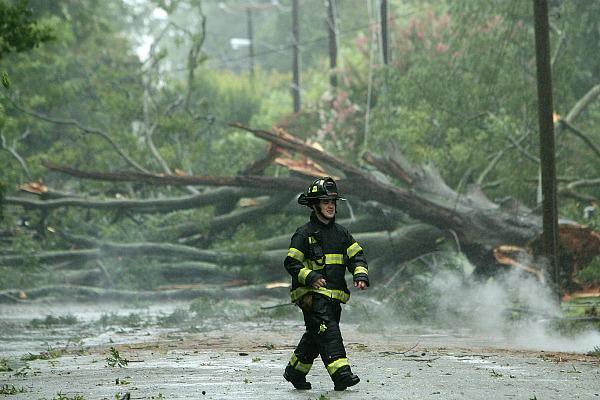 Observations
Observation: using what you see, feel, taste, hear, or smell to gather information about the world around you
Scientists use observations to describe what they experience
Scientists make & record observations with care
Scientists often use tools to extend or enhance their observations
Scientists test their ideas against observations
YET… observations are not enough!
What characteristics of shadows do you notice?
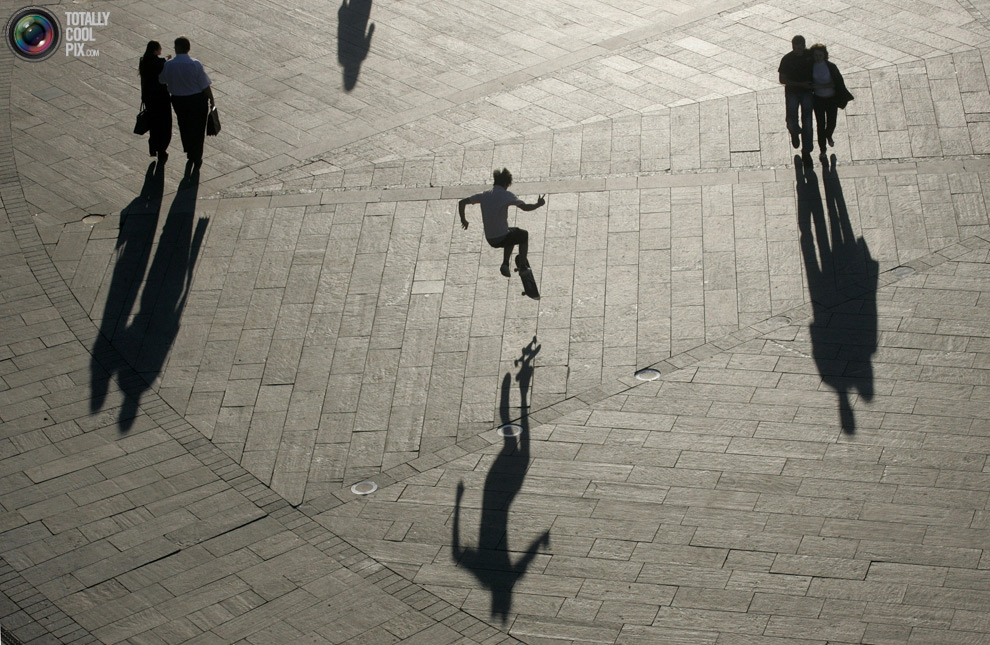 In what direction do you think the sun is?  How high might it be in the sky?
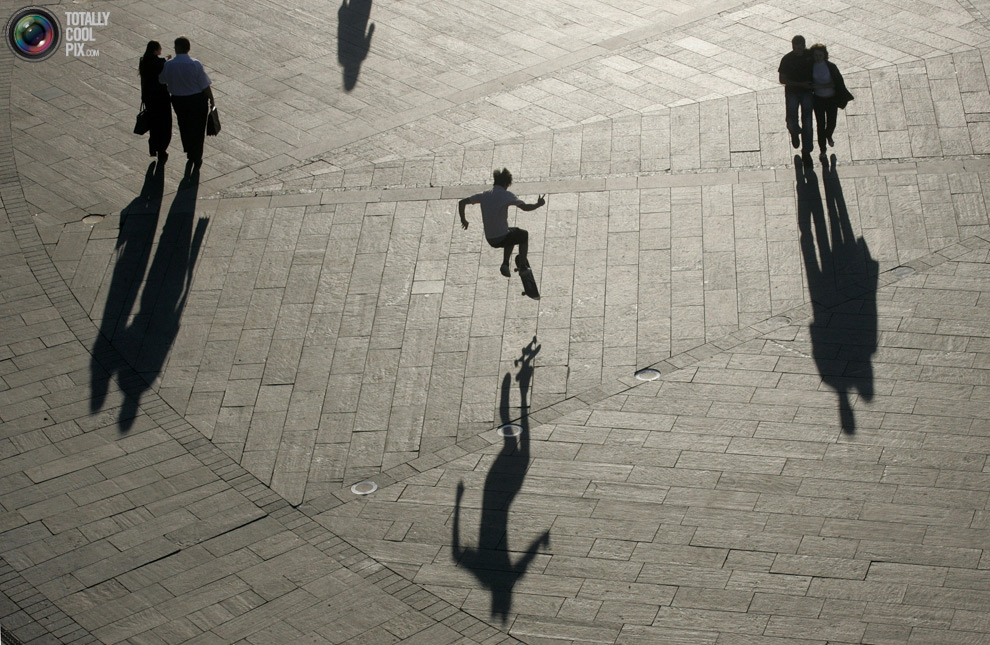